Chapter 2: Beginning to Program
CS1: Java Programming
Colorado State University

Original slides by Daniel Liang
Modified by Kris Brown, Ben Say, Wim Bohm
1
Motivations
Solve practical problems programmatically 
Java primitive data types
Strings
Input/Output
Constants
2
Variables
A named container that holds a specific piece of data.

Variables have a type (set of values). Some Java types are:
     int, double, char, String
(more later)
3
Declaring Variables
int x;         // Declare x to be an
               // integer variable;
double radius; // Declare radius to
               // be a double variable;
char a;        // Declare a to be a
               // character variable;
String s;      // Declare s to be a
               // String variable;
4
Assignment Statements
x = 1;          // Assign 1 to x;
radius = 1.0;   // Assign 1.0 to radius;
a = 'A';        // Assign 'A' to a;
s = ”Java”;    // Assign “Java” to s
5
Declaring and Initializingin One Step
int x = 1;
double d = 1.4;
String s = ”Java”;
6
Variable names
A variable name is a sequence of characters that consist of letters, digits, underscores (_), and dollar signs ($). 
A variable name must start with a letter, an underscore (_), or a dollar sign ($). It cannot start with a digit. 
A variable name cannot be a reserved word. (See Appendix A, “Java Keywords,” for a list of reserved words).
A variable name cannot be true, false, ornull.
A variable name can be of any length.
7
[Speaker Notes: Which are valid variable names:   
_special
Message
message
1message
class
true]
Numerical Data Types
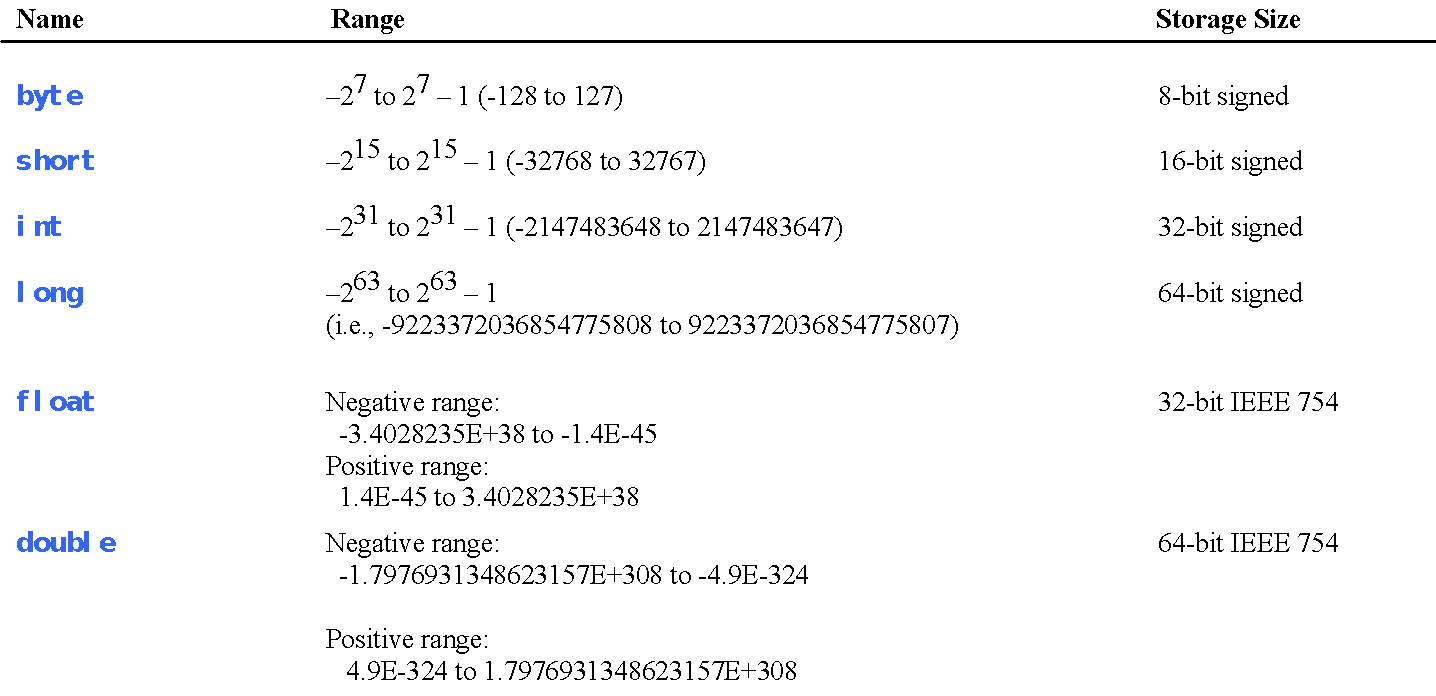 8
Printing
System.out.println(“Hello World”);

get the computer to print something to the console
println prints a line and adds a new line at the end
print prints the line and continues on the same line
use for DEBUGGING!!
9
Simple String Operations
Concatenation:

Use the “+” (plus sign) to concatenate strings

System.out.println(mm + “ “ + yy);
10
Simple String Operations
The length() method

String theName = ”Donald Duck”;
int len = theName.length();

What is returned by length() ?
11
[Speaker Notes: 11  (count the chars in theName)]
Reading Input from the Console
1. Create a Scanner object 
Scanner input = new Scanner(System.in);
2. Use the method nextDouble() to obtain to a double value. For example,
System.out.print("Enter a double value: ");
Scanner input = new Scanner(System.in);
double d = input.nextDouble();

Let’s play with IO in  Eclipse
12
Reading Numbers from the Keyboard
Scanner input = new Scanner(System.in);
int value = input.nextInt();
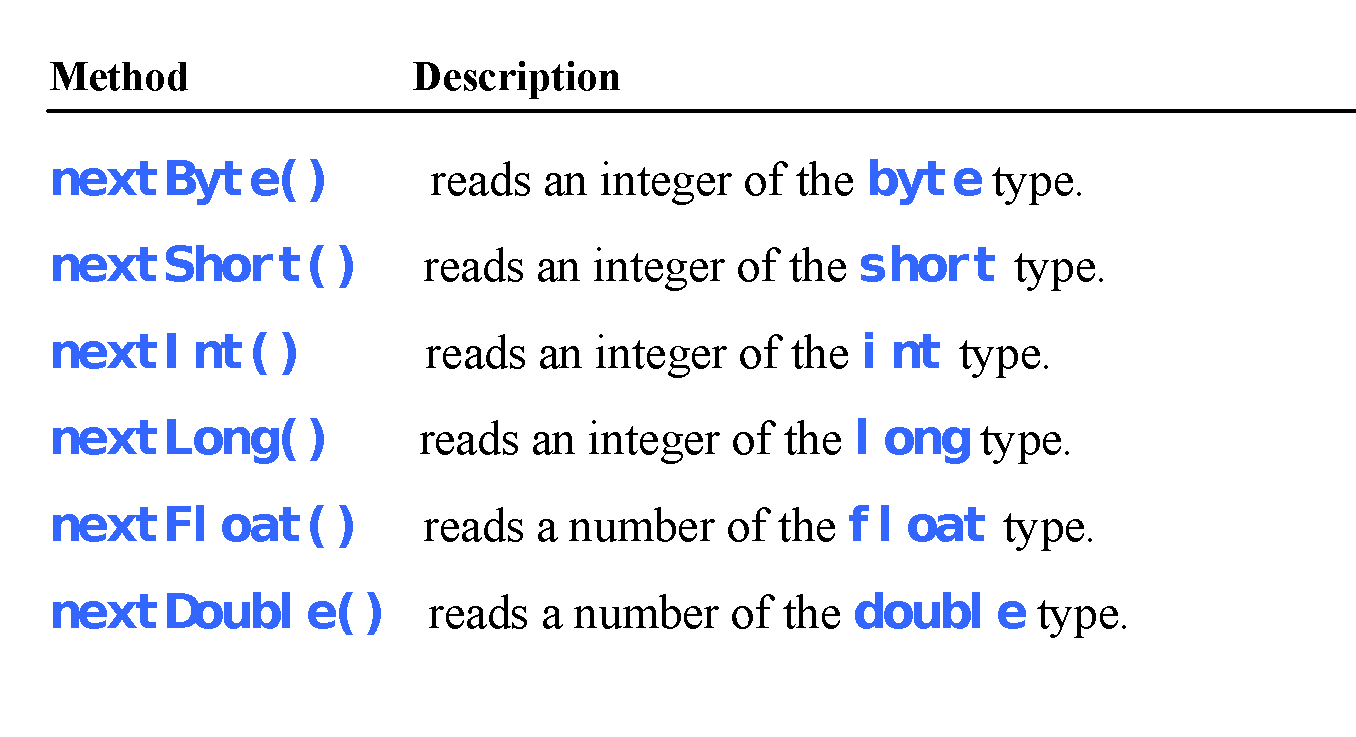 13
Variables
// Compute the first area
radius = 1.0;
area = radius * radius * 3.14159;
System.out.println("The area is ” + area + " for radius "+radius);

// Compute the second area
radius = 2.0;
area = radius * radius * 3.14159;
System.out.println("The area is ” + area + " for radius "+radius);
14
animation
Trace a Program Execution
allocate memory for radius
public class ComputeArea {
  /** Main method */
  public static void main(String[] args) {
    double radius;
    double area;
    
    // Assign a radius
    radius = 20;
    
    // Compute area
    area = radius * radius * 3.14159;
    
    // Display results
    System.out.println("The area for the circle of radius " +
      radius + " is " + area);
  }
}
radius
no value
15
animation
Trace a Program Execution
public class ComputeArea {
  /** Main method */
  public static void main(String[] args) {
    double radius;
    double area;
    
    // Assign a radius
    radius = 20;
    
    // Compute area
    area = radius * radius * 3.14159;
    
    // Display results
    System.out.println("The area for the circle of radius " +
      radius + " is " + area);
  }
}
memory
radius
no value
area
no value
allocate memory for area
16
animation
Trace a Program Execution
assign 20 to radius
public class ComputeArea {
  /** Main method */
  public static void main(String[] args) {
    double radius;
    double area;
    
    // Assign a radius
    radius = 20;
    
    // Compute area
    area = radius * radius * 3.14159;
    
    // Display results
    System.out.println("The area for the circle of radius " +
      radius + " is " + area);
  }
}
radius
20.0
area
no value
17
animation
Trace a Program Execution
public class ComputeArea {
  /** Main method */
  public static void main(String[] args) {
    double radius;
    double area;
    
    // Assign a radius
    radius = 20;
    
    // Compute area
    area = radius * radius * 3.14159;
    
    // Display results
    System.out.println("The area for the circle of radius " +
      radius + " is " + area);
  }
}
memory
radius
20.0
area
1256.636
compute area and assign it to variable area
18
animation
Trace a Program Execution
public class ComputeArea {
  /** Main method */
  public static void main(String[] args) {
    double radius;
    double area;
    
    // Assign a radius
    radius = 20;
    
    // Compute area
    area = radius * radius * 3.14159;
    
    // Display results
    System.out.println("The area for the circle of radius " +
      radius + " is " + area);
  }
}
memory
radius
20.0
area
1256.636
print a message to the console
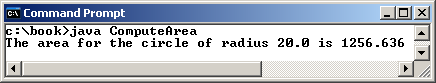 19
Your Turn!
Write code in which a String variable message contains “The number of rabbits is”. An integer variable num has a value of 129. Concatenate these variables into a String called report. Then print, using report:

The number of rabbits is 129!!
20
Lecture 2 Operators, Expressions
21
Named Constants
final datatype CONSTANTNAME = VALUE;   

final double PI = 3.14159; 
final int SIZE = 3;
22
[Speaker Notes: G=]final means “it cannot change"]
Naming Conventions
Choose meaningful and descriptive names.
Variables and method names:  
Use lowercase. If the name consists of several words, concatenate all in one, use lowercase for the first word, and capitalize the first letter of each subsequent word in the name. For example, the variables radius and area.
23
Naming Conventions, cont.
Class names: 
Capitalize the first letter of each word in the name.  For example, the class name ComputeArea.

Constants: 
Capitalize all letters in constants, and use underscores to connect words.  For example, the constant PI and MAX_VALUE
24
Numeric Operators
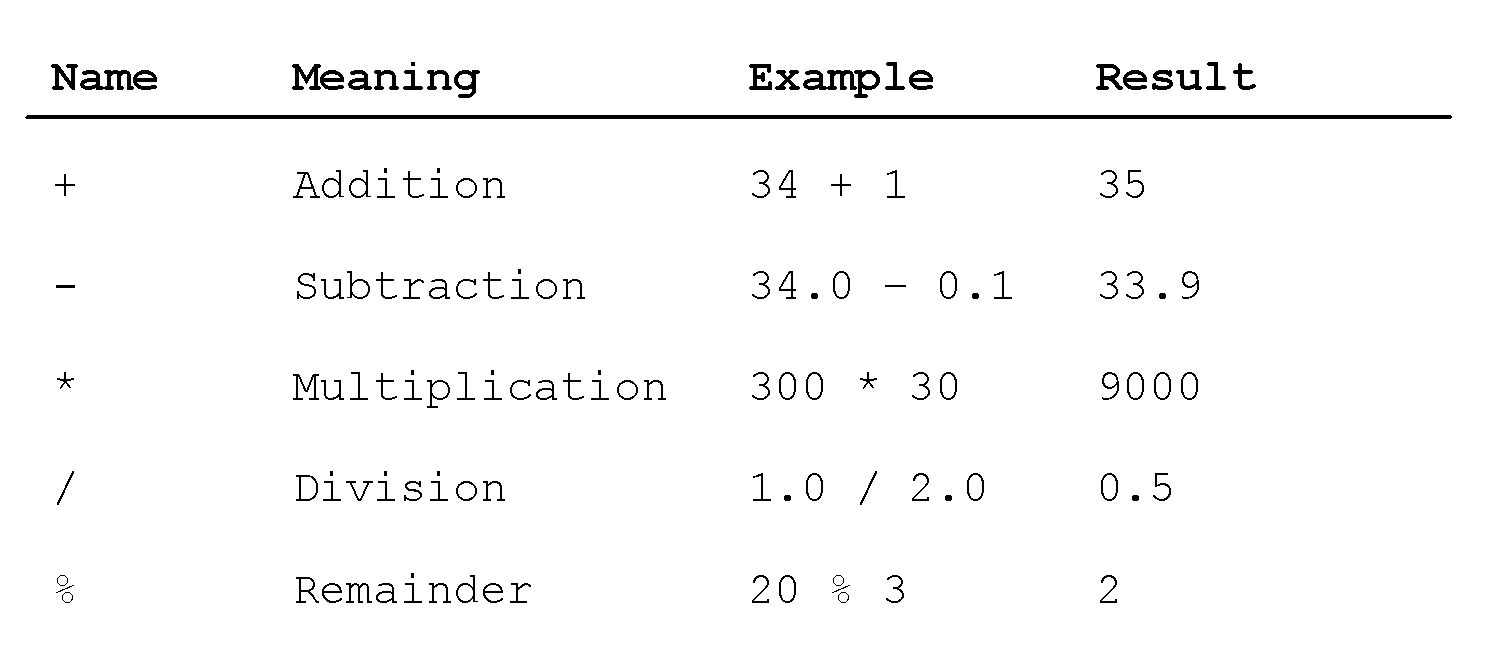 25
PEMDAS
What is it?     Precedence order in arithmetic expressions:
        Parentheses
        Exponentiation
        Multiplication, Division
        Addition, Subtraction

         2 + 3 * 5 = ? 
        (2 + 3) * 5 = ?
Operators at the same level (*, /) and (+,-) go from left to right (left associative (+,-) and left associative (*,/))
         2 - 3 + 5 = ?
         12 / 3 * 6 = ?
26
Integer Division
+, -, *, /, and %

5 / 2 yields an integer 2.
5.0 / 2 yields a double value 2.5

5 % 2 yields 1 (the remainder of the 
(integer) division)
27
Modulo/Remainder Operator
Remainder is very useful in programming. 

  An even number % 2 is 0 and an odd number % 2 is 1. 
  
  Suppose today is Saturday and you and your friends are   
  going to meet in 10 days. What day is in 10 days?    
       Tuesday; use the following expression:
Which day is Sunday?
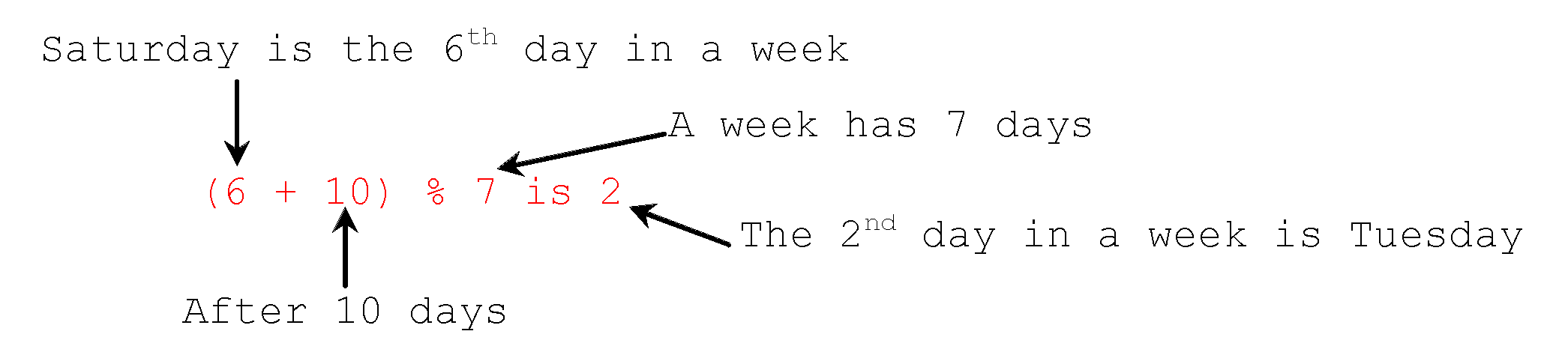 28
Relationship of / and %
For all integers p and q :  p = (p/q)*q + p%q

Terminology:
   p: dividend
   q: divisor
   p/q: quotient
   p%q: remainder
The remainder is negative only if the dividend is negative. 
Integer division rounds towards 0: 3/2 = 1,  -3/2 = -1
29
Exponent Operations
// these are (Math)library methods

System.out.println(Math.pow(2, 3)); 
// Displays 8.0 
System.out.println(Math.pow(4, 0.5)); 
// Displays 2.0
System.out.println(Math.pow(2.5, 2));
// Displays 6.25
System.out.println(Math.pow(2.5, -2)); 
// Displays 0.16
30
Number Literals
A literal is a constant value that appears directly in the program. For example, 34, 1,000,000, and 5.0 are literals in the following statements:
 
int i = 34;
long x = 1000000;
double d = 5.0;
31
Integer Literals
An integer literal can be assigned to an integer variable as long as it can fit into the variable. 

   byte b1 = 100;
   byte b2 = 1000; // compiler error, WHY?

An integer literal is assumed to be of the int type, whose value is between -231 (-2147483648) to 231–1 (2147483647).
32
[Speaker Notes: A compilation error would occur if the literal were too large for the variable to hold. For example, the statement byte b = 1000 would cause a compilation error, because 1000 cannot be stored in a variable of the byte type.
To denote an integer literal of the long type, append it with the letter L or l. L is preferred because l (lowercase L) can easily be confused with 1 (the digit one).]
Floating-Point Literals
Floating-point literals are written with a decimal point. By default, a floating-point literal is treated as a double type value. 
  double d0 = 0.5;
  double d1 = 100.2d;
  double d2 = 100.1D;
  float f1 = 100.2f;
  float f2 = 100.3F;
33
[Speaker Notes: For example, 5.0 is considered a double value, not a float value. You can make a number a float by appending the letter f or F, and make a number a double by appending the letter d or D. For example, you can use 100.2f or 100.2F for a float number, and 100.2d or 100.2D for a double number.]
double vs. float
The double type values are more accurate than the float type values. For example,
System.out.println("1.0 / 3.0 is " + 1.0 / 3.0);
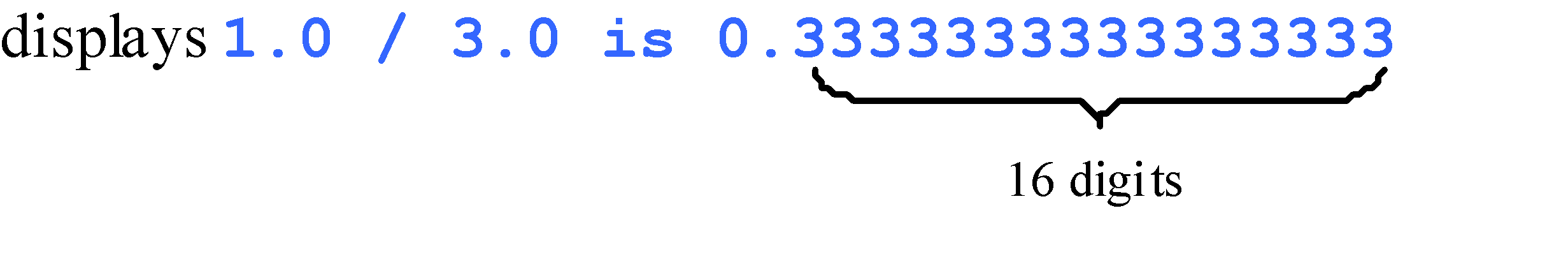 System.out.println("1.0F / 3.0F is " + 1.0F / 3.0F);
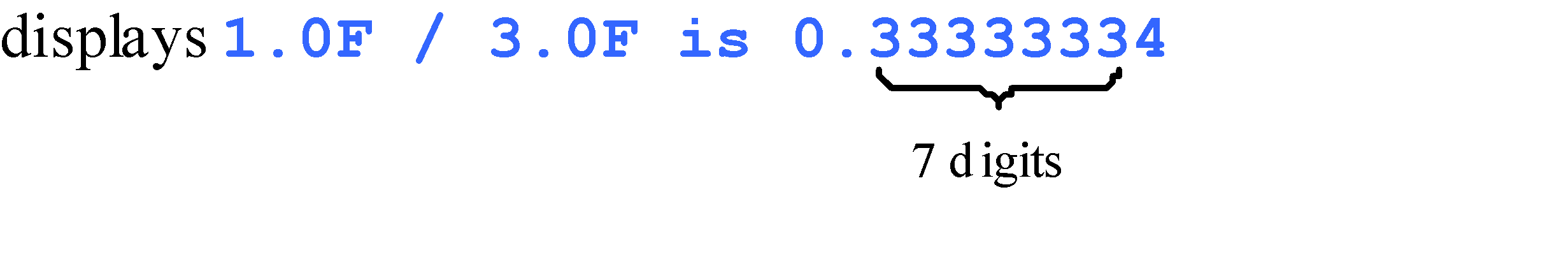 34
Scientific Notation
Floating-point literals can also be specified in scientific notation, for example, 1.23456e+2, same as 1.23456e2, is equivalent to 123.456, and 1.23456e-2 is equivalent to 0.0123456. E (or e) represents an exponent and it can be either in lowercase or uppercase.
35
Numeric data types
For value ranges see book. E.g.:
 
byte range: -128 to 127
int range: ~ 2E10  to 2E10
36
Arithmetic Expressions
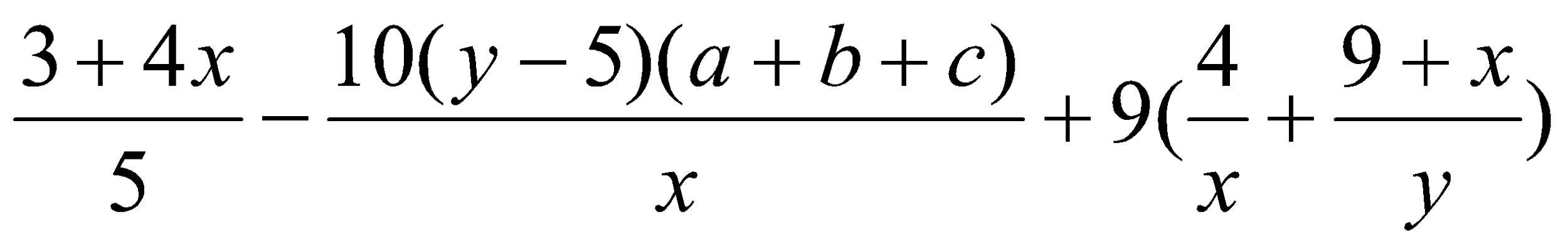 is translated to
(3+4*x)/5 – 10*(y-5)*(a+b+c)/x + 9*(4/x + (9+x)/y)
37
How to Evaluate an Expression
Apply the precedence and associativity rules discussed earlier
To determine the order of evaluation.
 
Parentheses ( ) allow changing the order of evaluatioin
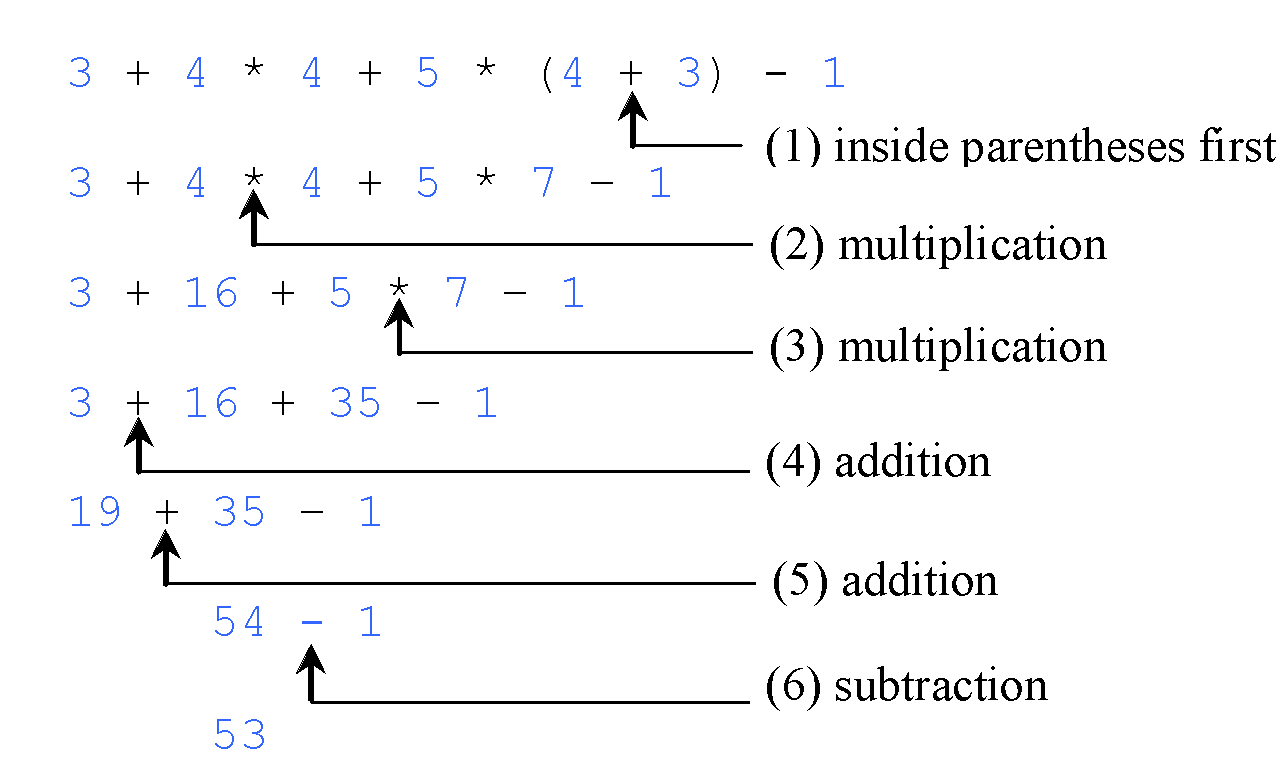 38
Full parenthesization
In full parenthesization every sub expression is parenthesized. It explicitly defines the evaluation order in an expression:  

     5 * (3 – 2) - 3 + 4  (((5 * (3-2)) – 3) + 4)
39
Augmented Assignment Operators
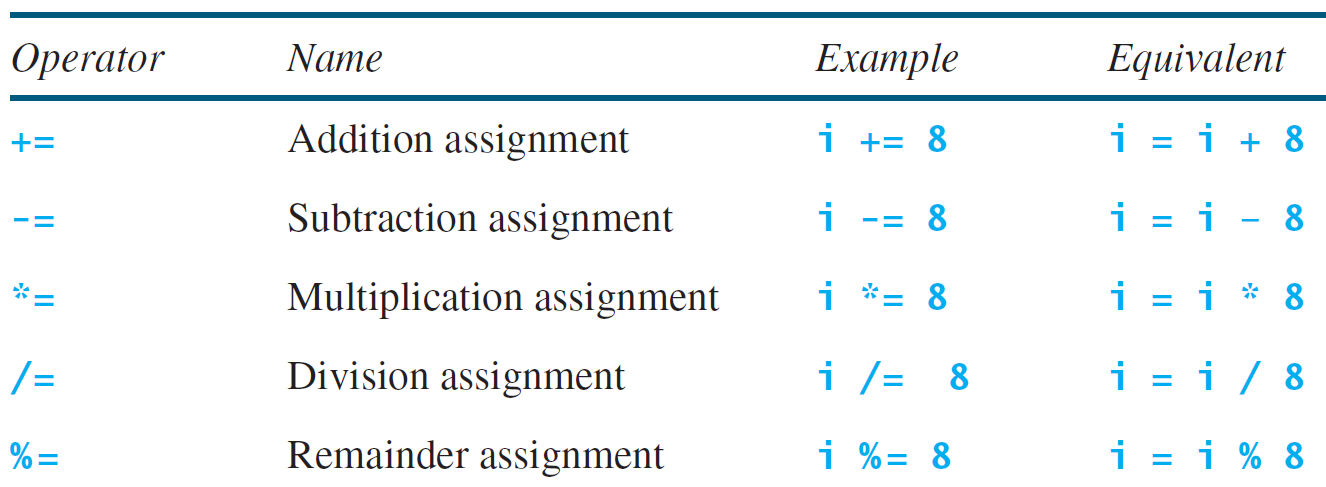 40
Increment andDecrement Operators
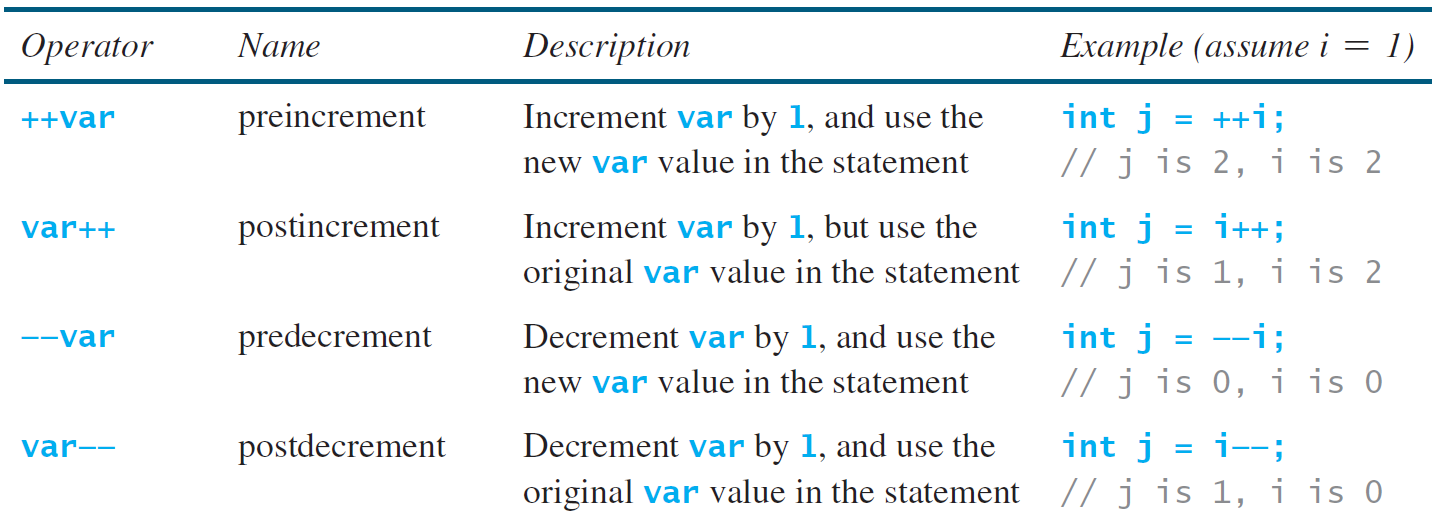 41
Increment andDecrement Operators, cont.
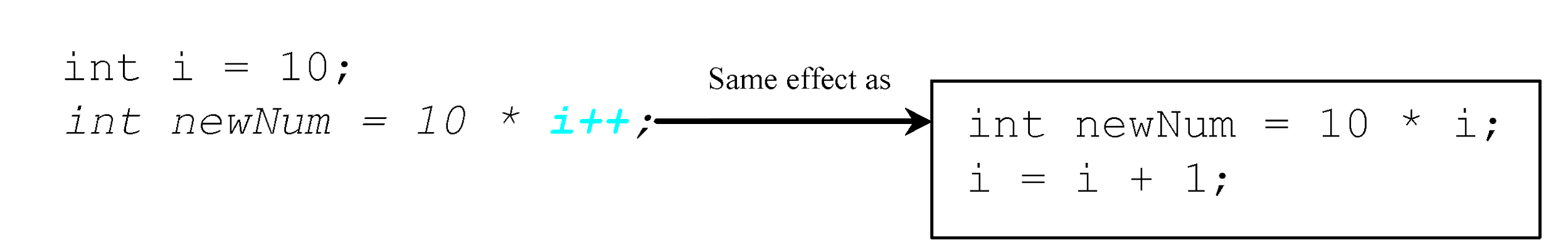 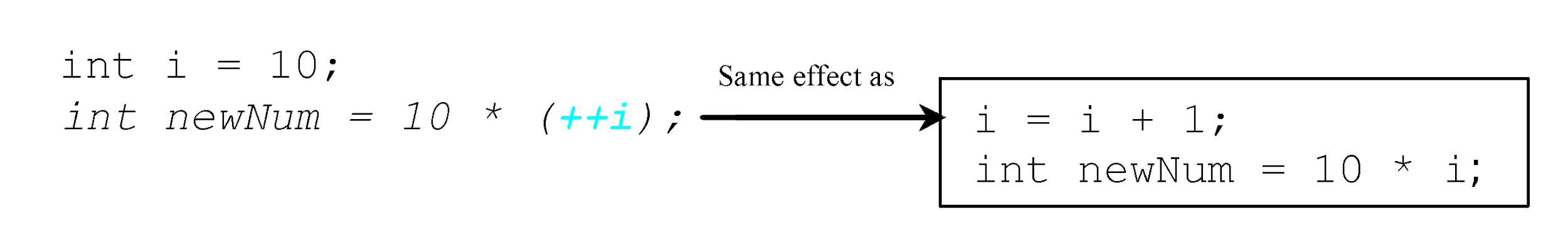 42
Increment andDecrement Operators, cont.
Using increment and decrement operators makes expressions short, but it also makes them complex and difficult to read. Avoid using these operators in expressions that modify multiple variables, or the same variable for multiple times such as this: int k = ++i + i.
43
Assignment Expressions and Assignment Statements
Prior to Java 2, all the expressions can be used as statements. Since Java 2, only the following types of expressions can be statements:
variable op= expression; // Where op is +, -, *, /, or %
++variable;
variable++;
--variable;
variable--;

(because they are implicit assignment statements)
44
Type Casting
Implicit casting
  double d = 3; (type widening)

Explicit casting
  int i = (int)3.0; (type narrowing)
  int i = (int)3.9; (fraction part is truncated)
 
What is wrong?	int x = 5 / 2.0;
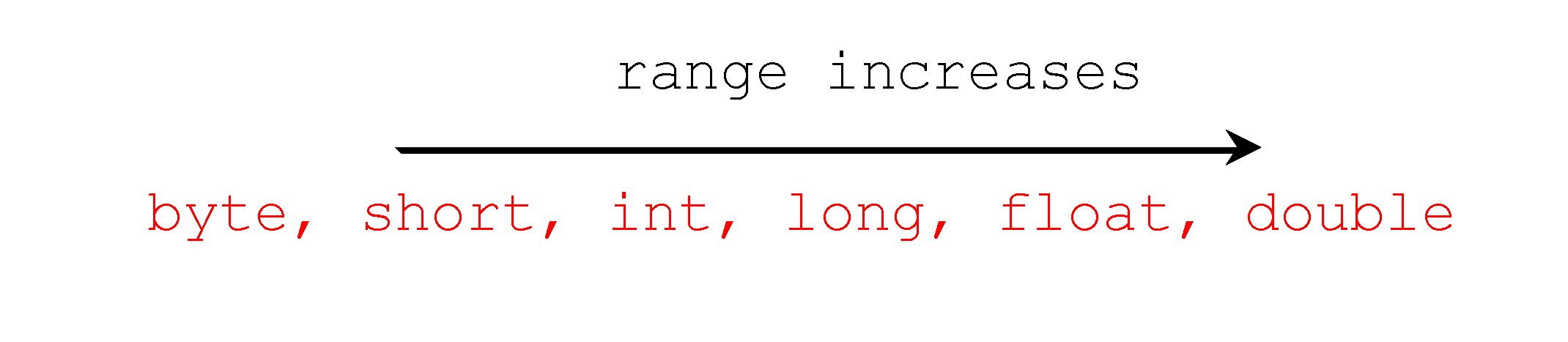 45
***Conversion Rules***
When performing a binary operation involving two operands of different types, Java automatically converts the operand based on the following rules:
 
1.    If one of the operands is double, the other is converted into double.
2.    Otherwise, if one of the operands is float, the other is converted into float.
3.    Otherwise, if one of the operands is long, the other is converted into long.
4.    Otherwise, both operands are converted into int.
46
[Speaker Notes: So a byte + byte is equivalent to int + int
Java has no byte (or short) +
Important Slide!! Everyone forgets this!!

Java automatically converts up, not down. Java doesn’t like to lose information.]
Casting in an Augmented Expression
In Java, an augmented expression of the form 
x1 op= x2 is implemented as x1 = (T)(x1 op x2), where T is the type for x1. Therefore, the following code is correct.
int sum = 0;
sum += 4.5; // sum becomes 4 after this statement
// is equivalent to sum = (int)(sum + 4.5).
47
[Speaker Notes: Don’t  go overboard with this!! Use  clear and simple typing / casting.]
Common Errors and Pitfalls
Common Error 1: Undeclared/Uninitialized Variables and Unused Variables 
Common Error 2: Integer Overflow
Common Error 3: Round-off Errors
Common Error 4: Unintended Integer Division
Common Error 5: Redundant Input Objects

Common Pitfall 1: Redundant Input Objects
48
Common Error 1: Undeclared/Uninitialized Variables and Unused Variables
double interestRate = 0.05;
double interest = interestrate * 45;
49
Common Error 2: Integer Overflow
int value = 2147483647 + 1; 
// value will actually be -2147483648
50
Common Error 3: Unintended Integer Division
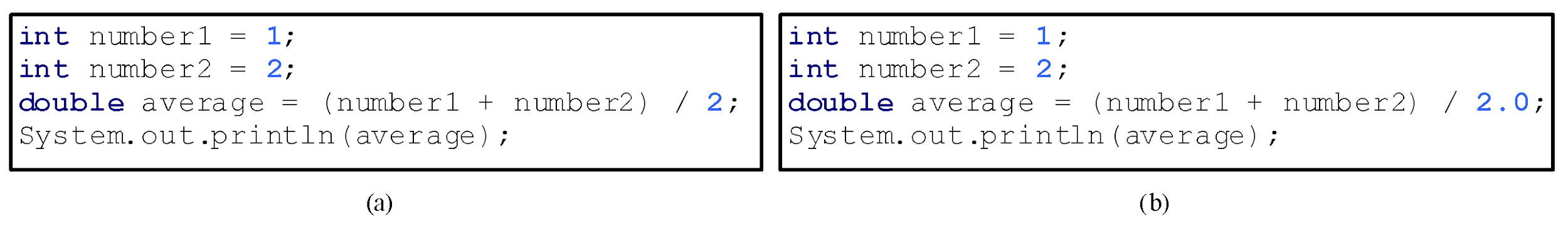 51
Common Pitfall 4: Redundant Input Objects
Scanner input = new Scanner(System.in);
System.out.print("Enter an integer: ");
int v1 = input.nextInt();
 
Scanner input1 = new Scanner(System.in);
System.out.print("Enter a double value: ");
double v2 = input1.nextDouble();

Let’s go find out what happens . . .
52
Your Turn!
Write a program that stores the remainder of dividing the integer variable i by integer variable j in an integer variable named k. Use a Scanner object to get those variables from a user at the keyboard. Print k to the console.
Enter i:
Enter j:
Result k:
53
printf
You can format your decimal numbers using,
for example,  the following:

   System.out.printf("Total is: $%,.2f%n", dblTotal); 


You will learn about printf in recitation.
54
[Speaker Notes: THIS IS NOT AT ALL EXPLAINED!!
   $ not part of the format specifier
   use of , flag: , separated 3 digit groups
   meaning of .2 two decimal digit and float/ double type f
   meaning of %n newline
If we do this shouldn’t we also talk about %d, %s, or:


I found a useful, short, pdf about printf]
NOTE
Calculations involving floating-point numbers are approximate because these numbers are not stored with complete accuracy. For example, 
System.out.println(1.0 - 0.1 - 0.1 - 0.1 - 0.1 - 0.1);
displays 0.5000000000000001, not 0.5, and 
System.out.println(1.0 - 0.9);
displays 0.09999999999999998, not 0.1. 
Integers are stored precisely. Therefore, calculations with integers yield a precise integer result.
55
Common Error 3: Round-off Errors
System.out.println(1.0 - 0.1 - 0.1 - 0.1 - 0.1 - 0.1);

System.out.println(1.0 - 0.9);

Let’s go look what happens . . .
56